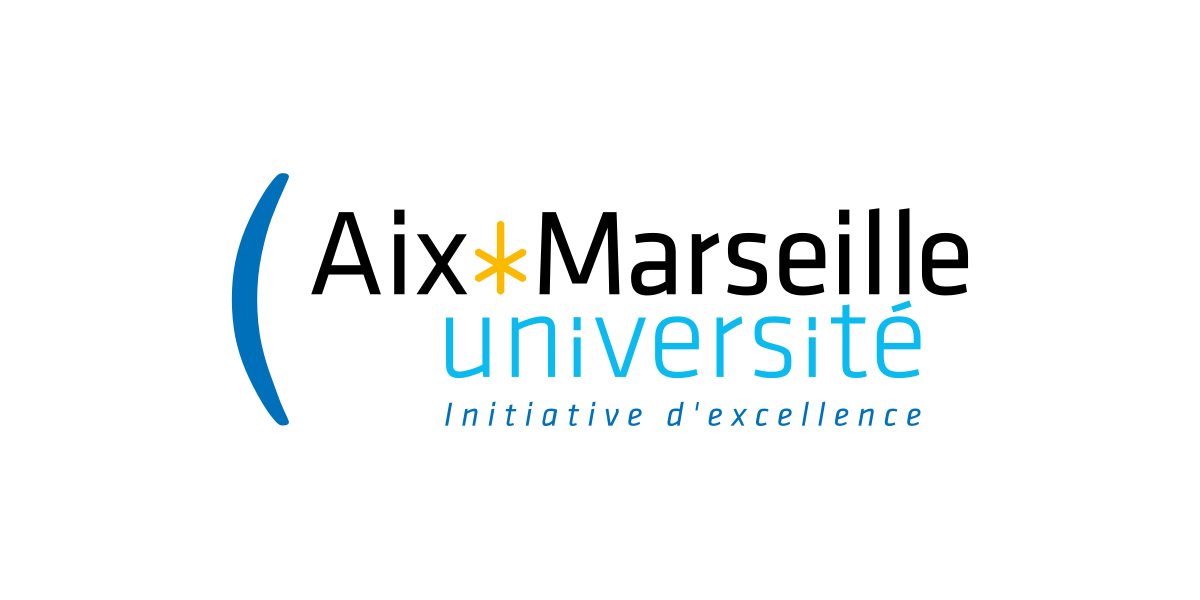 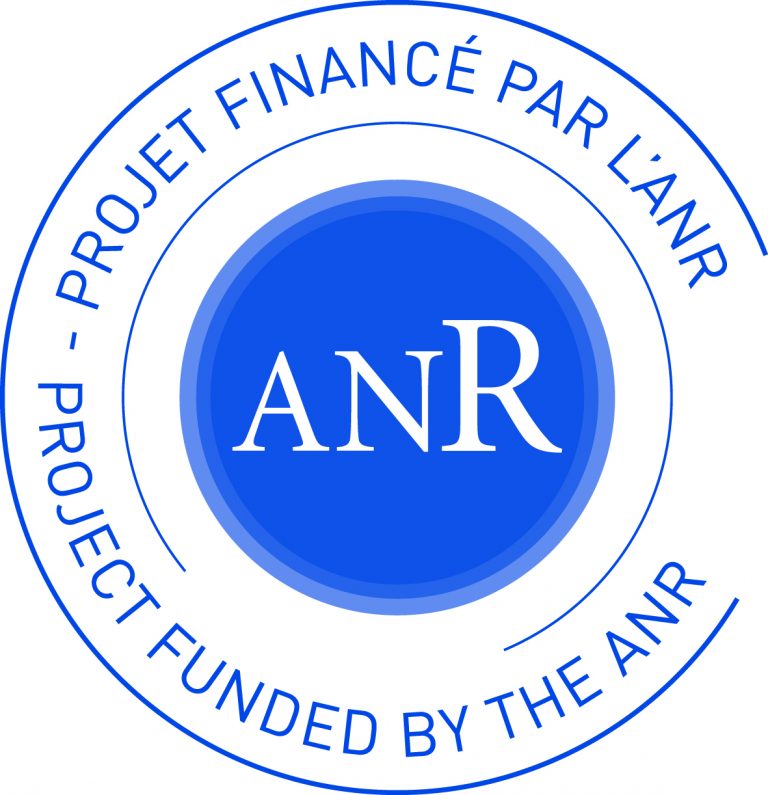 Projet REVITALISE
viRtual bEhaVioral skIlls TrAining for pubLIc SpEaking
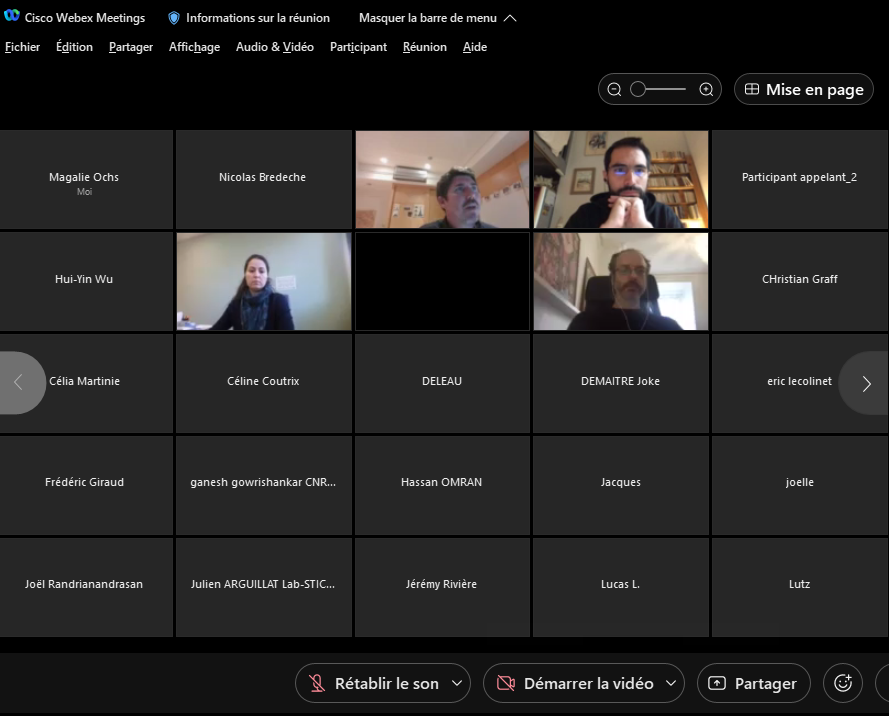 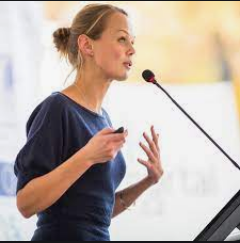 ANR PRCE – 2022 – 2025
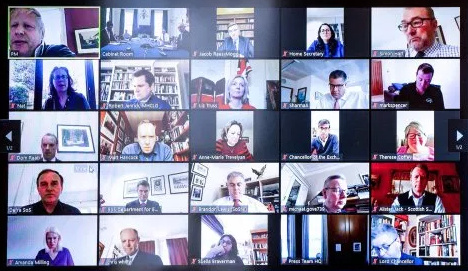 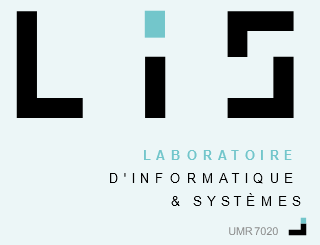 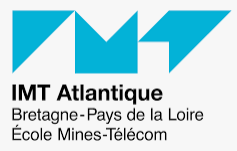 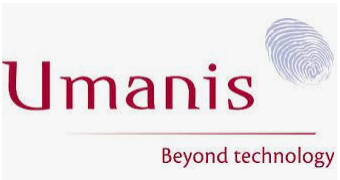 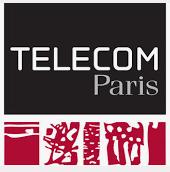 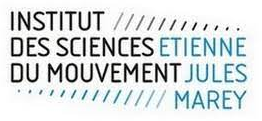 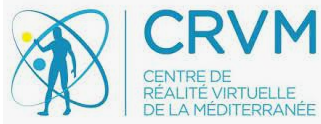 [Speaker Notes: Objectif : concevoir des outils qui perms aux individus de s’netrainer à la prise d eparole en public, à la fois dans la vie réelle et à la fois dans des conditions come cellle ci en zoom où on s’dresse à plsueirus personnes]
1
viRtual bEhaVioral skIlls TrAining for pubLIc SpEaking
Motivation
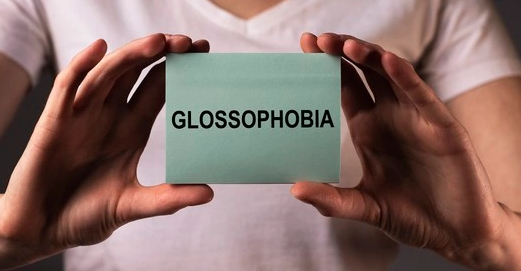 Environ 75 % des individus éprouvent un certain degré d'anxiété ou nervosité lorsqu‘elles/ils parlent en public
Webinars and online video-conferencing : Prise de parole et maintien de l’attention de l’auditoire plus difficile
Compétence de prise de parole déterminante : "Grand oral du Bac”, oraux pour l’accès aux grandes écoles
Inégalités femmes-hommes
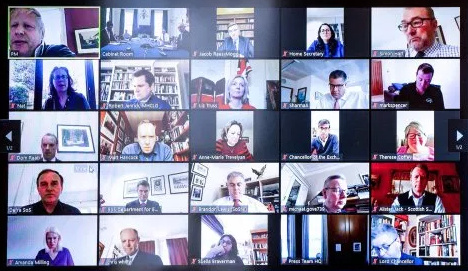 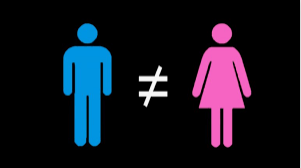 P 2
Date
[Speaker Notes: D’abord la peur de parler en public est très répondu 
Près de 3 personnnes sur 4 des difficulé à parler en public : peurr de parler en public : glossophobia 

De plus en plus de prise de parole face à un public qui n’est pas vraiment là donc vidia des ré »union zzom ou des ocnfé »rences en lignes et c’est d’autantplus ddificile de maintenir l’attention de l’auditoire 
Donc la compéences de prise de paorle en public deient de plus en plus extremement importnant]
2
viRtual bEhaVioral skIlls TrAining for pubLIc SpEaking
Objectifs
Plateforme pour s’entrainer à la prise de parole en public
Avec audience virtuelle (avec un casque de RV)
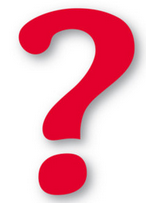 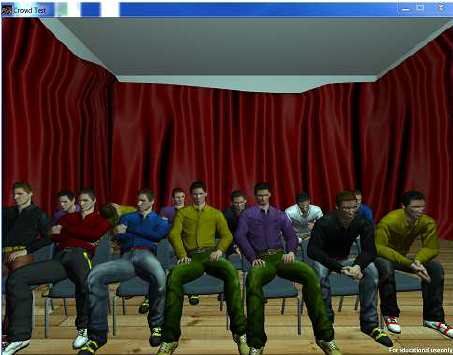 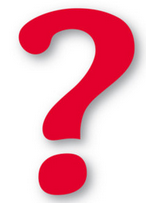 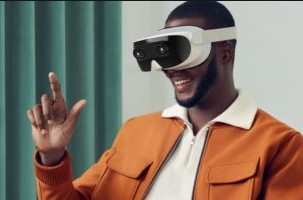 Outils de calcul automatique des signaux verbaux et non-verbaux

Prosodie, mouvements du corps, gestes, expressions faciales, vitesse de la parole, pauses, silences, disfluences… 


Indicateurs de la qualité 
de prise de parole
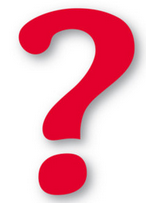 Exercices pour améliorer la prise de parole
Sans audience virtuelle
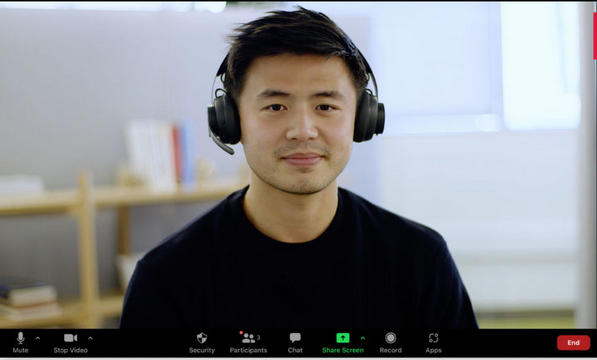 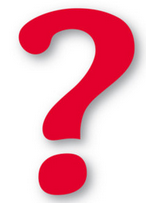 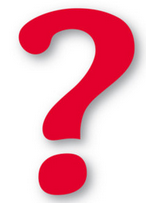 P 3
Date
[Speaker Notes: D’abord la peur de parler en public est très répondu 
Près de 3 personnnes sur 4 des difficulé à parler en public : peurr de parler en public : glossophobia 

De plus en plus de prise de parole face à un public qui n’est pas vraiment là donc vidia des ré »union zzom ou des ocnfé »rences en lignes et c’est d’autantplus ddificile de maintenir l’attention de l’auditoire 
Donc la compéences de prise de paorle en public deient de plus en plus extremement importnant]
3
viRtual bEhaVioral skIlls TrAining for pubLIc SpEaking
Méthodologie (1/2)
User-centered approach 
Ateliers avec des formateurs et des utilisateurs finaux
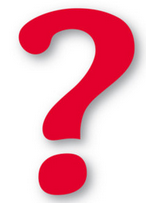 Outils de calcul automatique des signaux verbaux et non-verbaux

Prosodie, mouvements du corps, gestes, expressions faciales, vitesse de la parole, pauses, silences, disfluences… 


Indicateurs de la qualité 
de prise de parole
Indices multimodaux d’une bonne prise de parole
Grille d’évaluation des performances de prise de parole
Apprentissage automatique 
Analyse de corpus de prise de parole
Interprétabilité/explicabilité des modèles
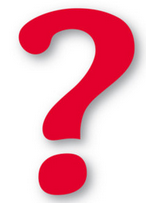 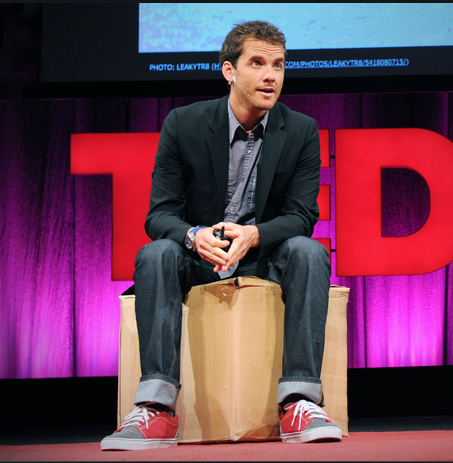 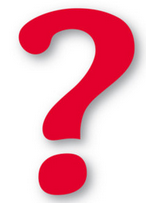 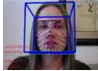 Qualité de la prise de parole
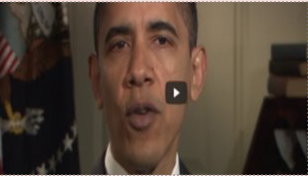 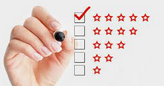 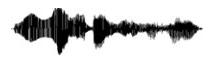 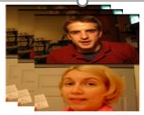 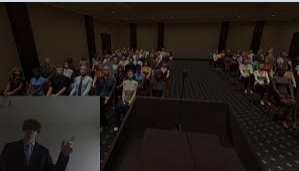 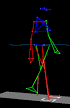 Date
[Speaker Notes: D’abord la peur de parler en public est très répondu 
Près de 3 personnnes sur 4 des difficulé à parler en public : peurr de parler en public : glossophobia 

De plus en plus de prise de parole face à un public qui n’est pas vraiment là donc vidia des ré »union zzom ou des ocnfé »rences en lignes et c’est d’autantplus ddificile de maintenir l’attention de l’auditoire 
Donc la compéences de prise de paorle en public deient de plus en plus extremement importnant]
2
viRtual bEhaVioral skIlls TrAining for pubLIc SpEaking
Méthodologie (2/2)
Plateforme pour s’entrainer à la prise de parole en public
Avec audience virtuelle (avec un casque de RV)
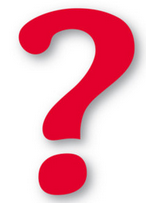 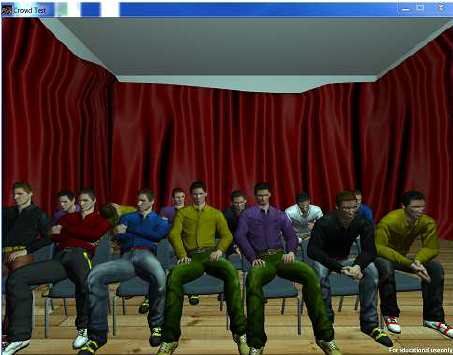 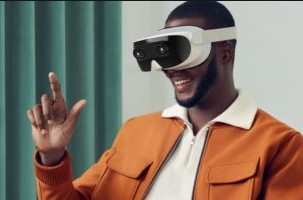 Approche centrée utilisateurs : 
Scénarios de prise de parole
Interface de feebacks 
Exercices 
Evaluation incrémentale des prototypes développés
Feedbacks aux utilisateurs sur leurs performances
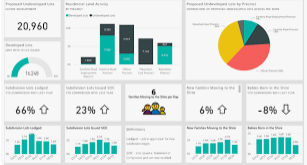 Détection automatique des signaux multimodaux
Sans audience virtuelle
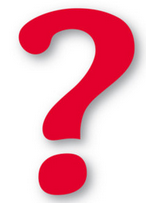 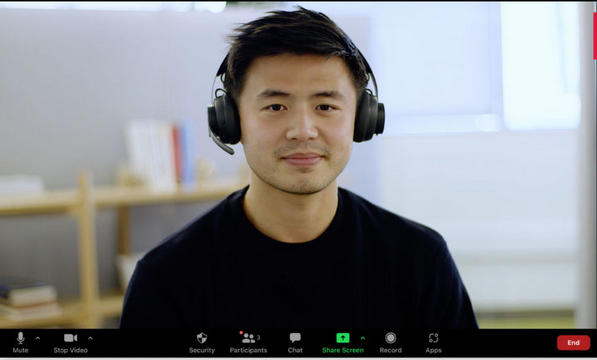 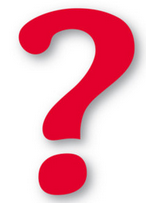 Exercices pour améliorer la prise de parole
P 5
Date
[Speaker Notes: D’abord la peur de parler en public est très répondu 
Près de 3 personnnes sur 4 des difficulé à parler en public : peurr de parler en public : glossophobia 

De plus en plus de prise de parole face à un public qui n’est pas vraiment là donc vidia des ré »union zzom ou des ocnfé »rences en lignes et c’est d’autantplus ddificile de maintenir l’attention de l’auditoire 
Donc la compéences de prise de paorle en public deient de plus en plus extremement importnant]
4
viRtual bEhaVioral skIlls TrAining for pubLIc SpEaking
Consortium
ANR PRCE : 4 laboratoires de recherche et 1 entreprise R&D
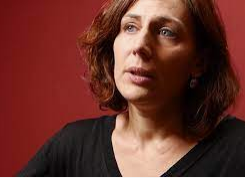 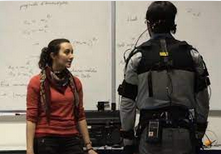 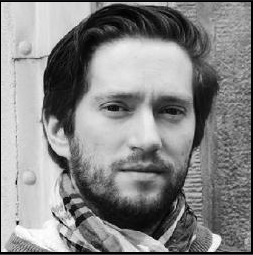 IMT Atlantique 
User-centered design
Télécom Paris Apprentissage automatique
Société Umanis
Analyse automatique des mouvements humains
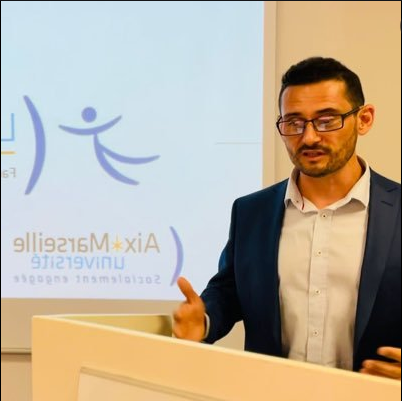 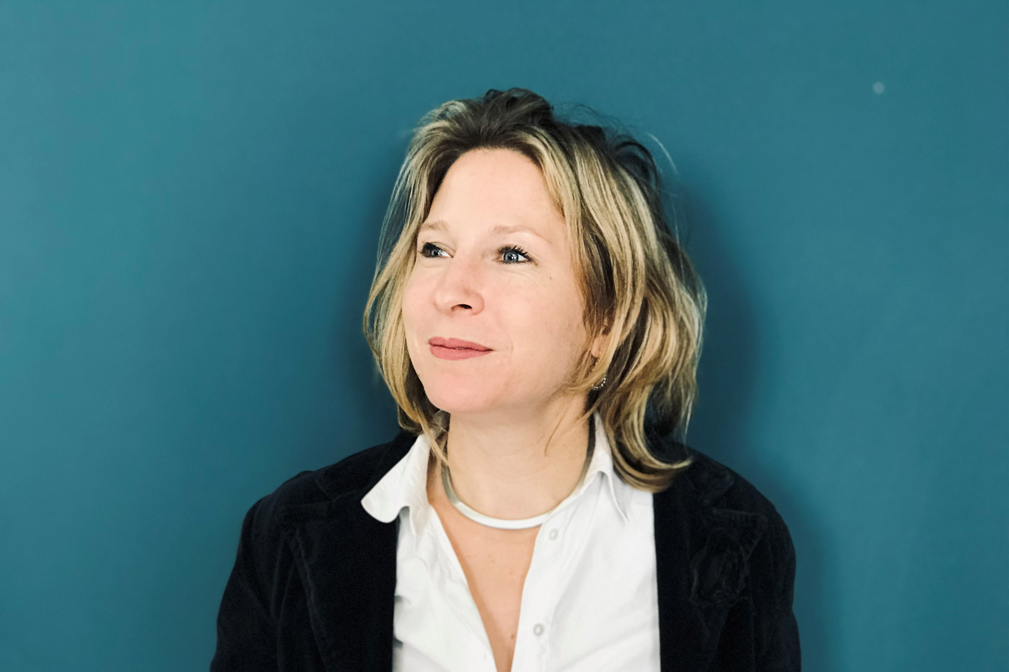 LIS (coordinateur)
Agents Conversationnels Animés
ISM / CRVM
Simulation en Réalité virtuelle
Date
[Speaker Notes: D’abord la peur de parler en public est très répondu 
Près de 3 personnnes sur 4 des difficulé à parler en public : peurr de parler en public : glossophobia 

De plus en plus de prise de parole face à un public qui n’est pas vraiment là donc vidia des ré »union zzom ou des ocnfé »rences en lignes et c’est d’autantplus ddificile de maintenir l’attention de l’auditoire 
Donc la compéences de prise de paorle en public deient de plus en plus extremement importnant]
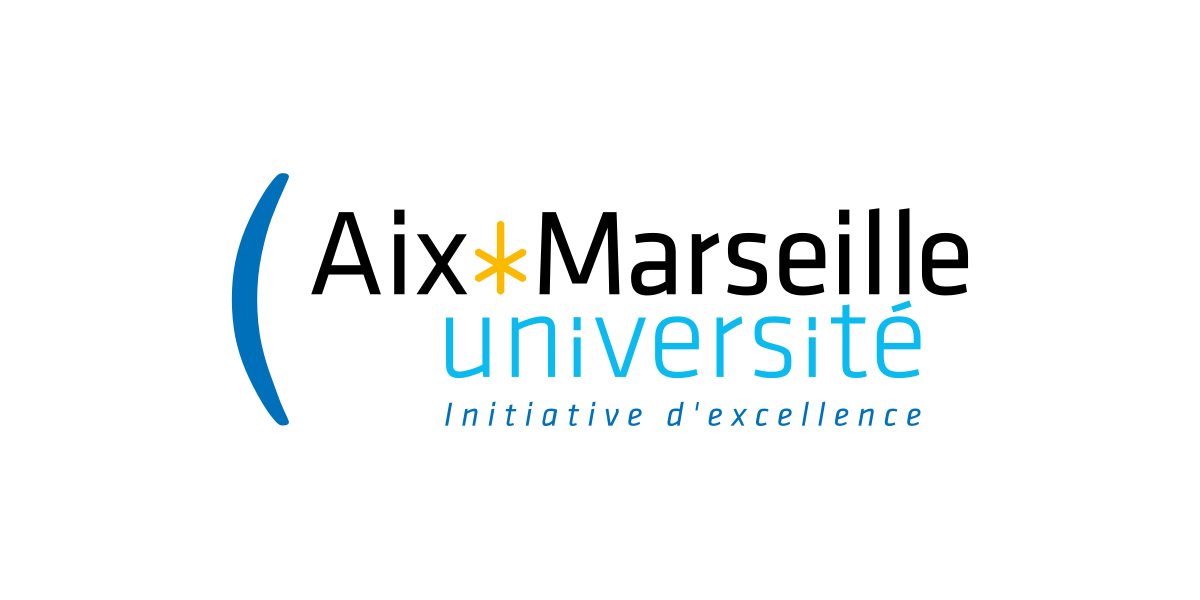 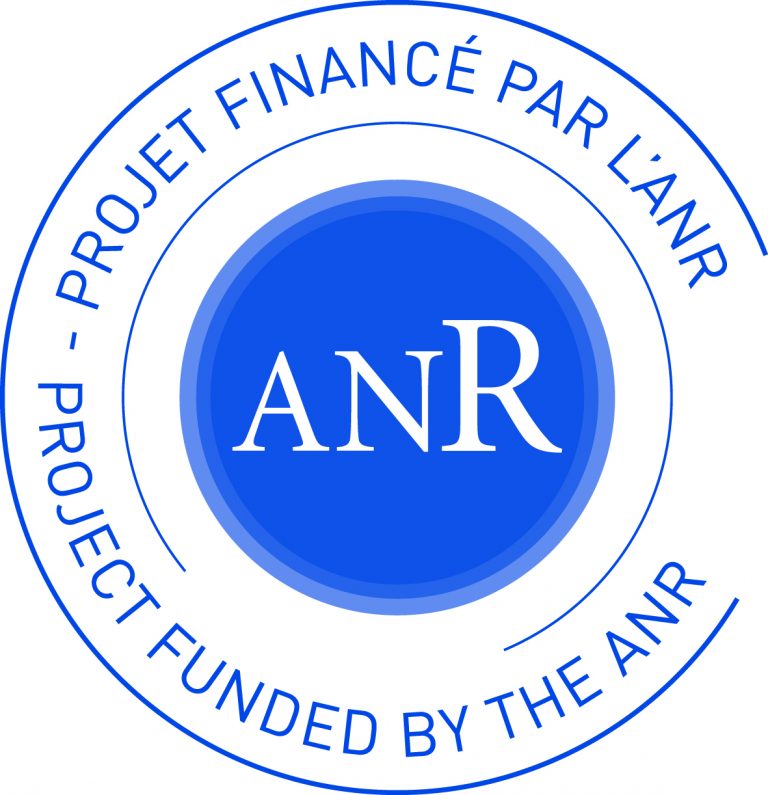 Projet REVITALISE
viRtual bEhaVioral skIlls TrAining for pubLIc SpEaking
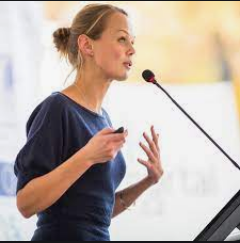 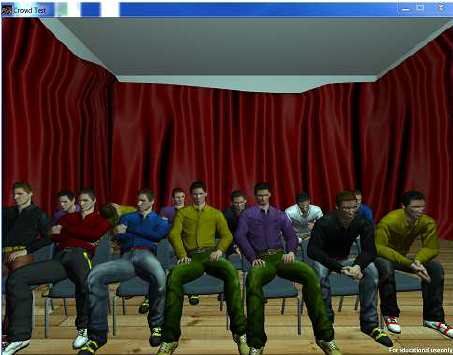 ANR PRCE – 2022 – 2025
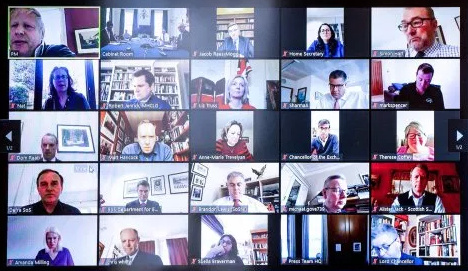 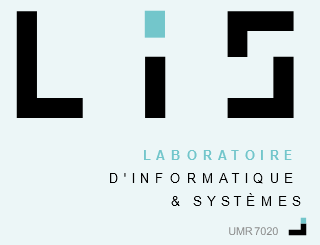 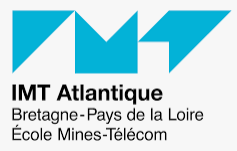 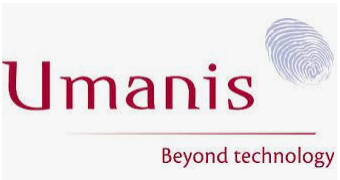 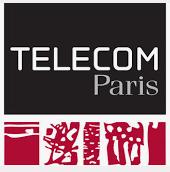 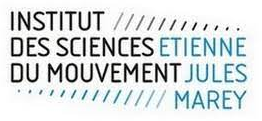 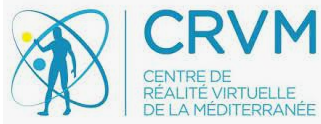 [Speaker Notes: Objectif : concevoir des outils qui perms aux individus de s’netrainer à la prise d eparole en public, à la fois dans la vie réelle et à la fois dans des conditions come cellle ci en zoom où on s’dresse à plsueirus personnes]